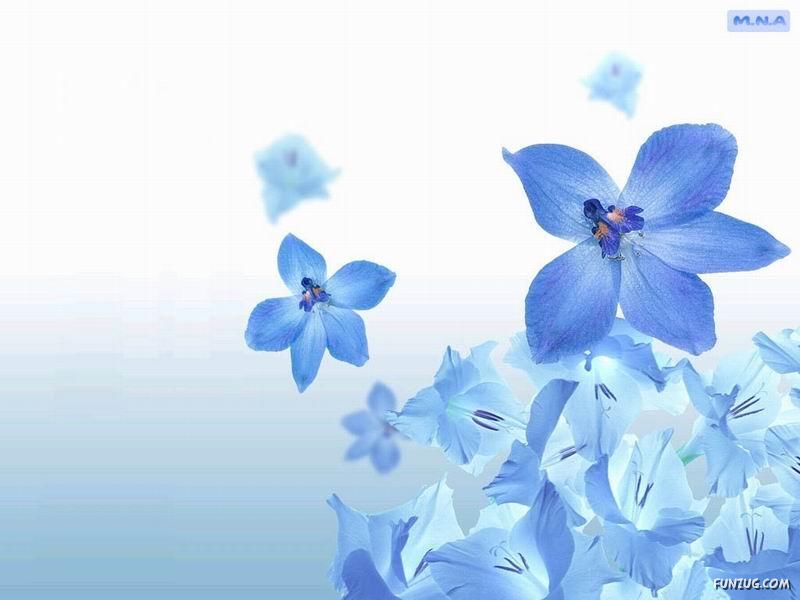 সবাইকে শুভেচ্ছা
বিষয়ঃ তথ্য ও যোগাযোগ প্রযুক্তি
শ্রেণিঃ একাদশ
অধ্যায়ঃ ২
পাঠের বিষয়-: কম্পিউটার নেটওয়ার্ক
সময়ঃ ৪০ মিনিট
পরিচিতি
আশরাফুল আলম 
প্রভাষক
শর্ষিনাবাদ ডি এস ফাযিল মাদরাসা,তারাকান্দা, ময়মনসিংহ।
শ্রেণী : একাদশ
বিষয় : তথ্য ও যোগাযোগ প্রযুক্তি
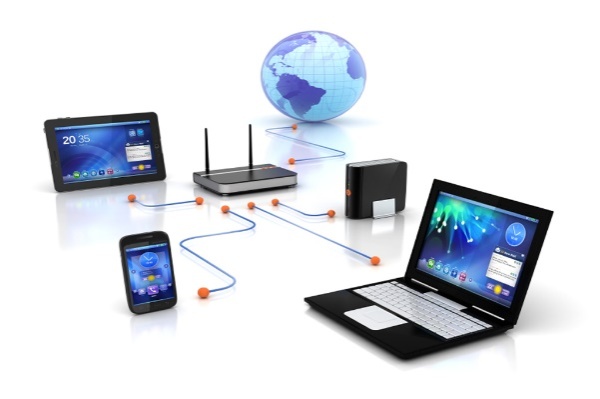 শিখন ফল
১। নেটওয়ার্কের ধারণা ব্যাখ্যা করতে পারবে ।
২। নেটওয়ার্কের গুরুত্ত্ব বিশ্লেষণ করতে পারবে।
৩ বিভিন্ন ধরনের নেটওয়ার্কের কার্যাবলী  বিশ্লেষণ করতে পারবে।
PAN
WAN
LAN
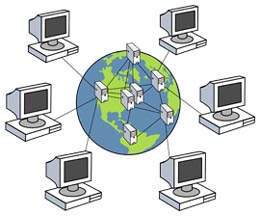 MAN
নেটওয়ার্কের ধারণা
পরস্পর ডেটা আদান-প্রদানের লক্ষে বিভিন্ন কম্পিউটার কোন যোগাযোগ মাধ্যম দ্বারা এক সঙ্গে যুক্ত থাকলে তাকে কম্পিউটার  নেটওয়ার্ক বলে।
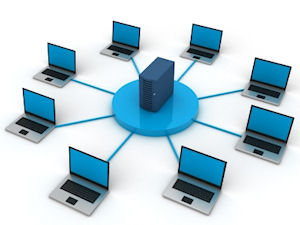 কম্পিউটার  নেটওয়ার্কের প্রকারভেদ
১। পারসোনাল এরিয়া নেটওয়ার্ক
২। লোকাল এরিয়া নেটওয়ার্ক
3। মেট্রোপলিটন এরিয়া নেটওয়ার্ক
৪। ওয়াইড এরিয়া নেটওয়ার্ক
PAN
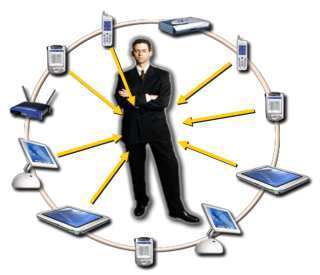 LAN
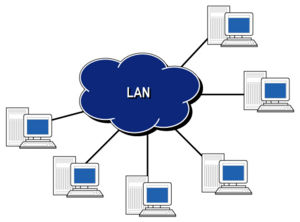 MAN
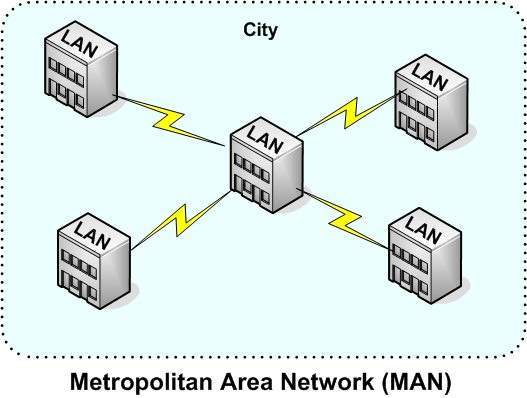 WAN
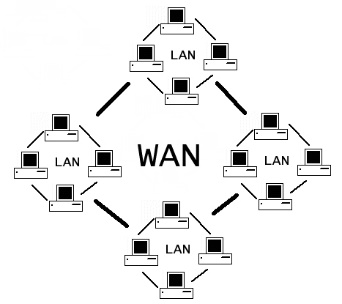 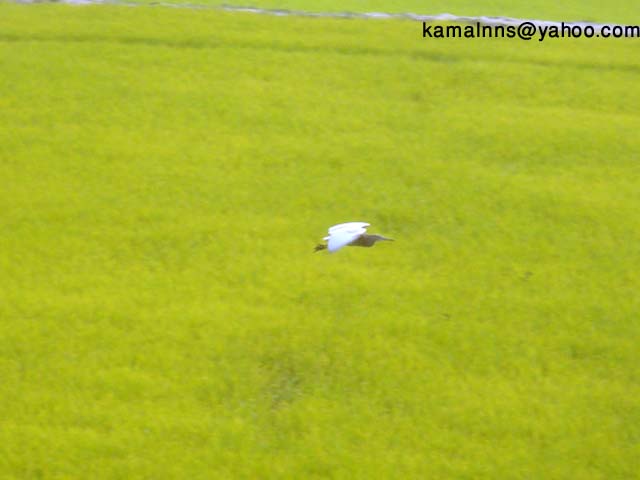 ধন্যবাদ